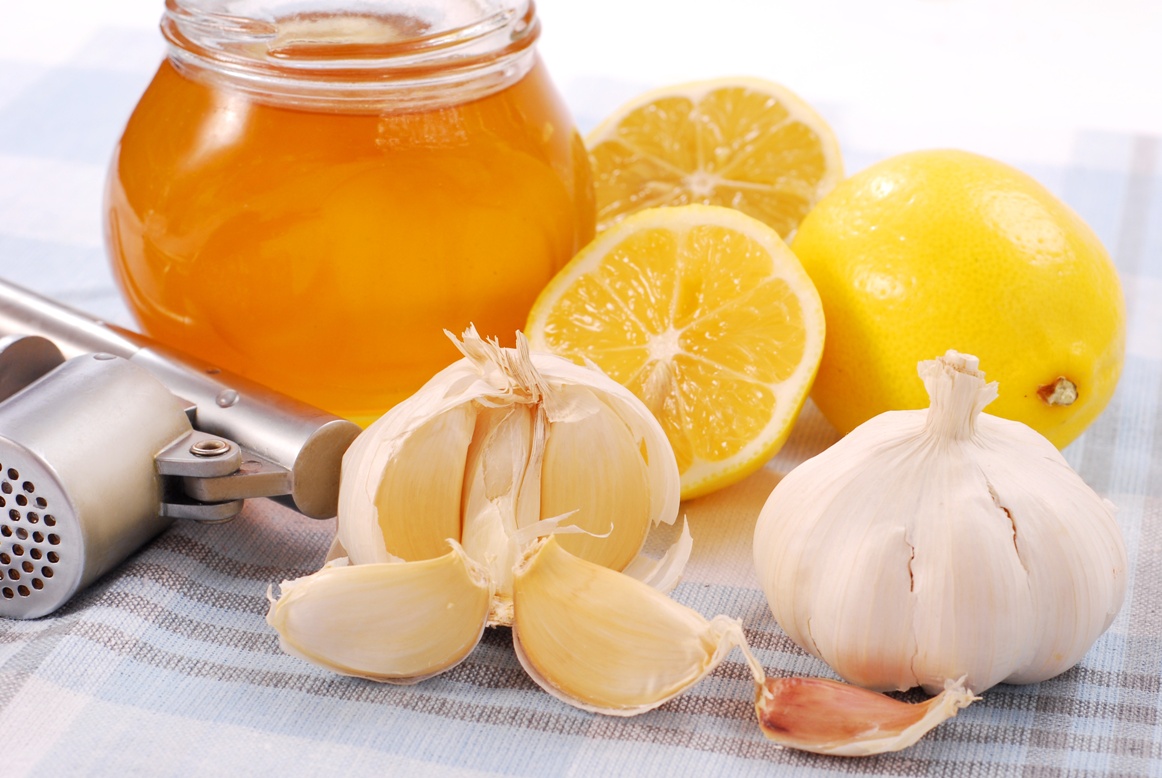 Департамент образования, науки и молодежной политикиВоронежской областиГосударственное бюджетное профессиональное образовательное учреждение Воронежской области «Воронежский государственный профессионально-педагогический колледж»
Презентация 
На тему: Повышение иммунитета и профилактика простудных заболеваний.
Воронеж 2021 год
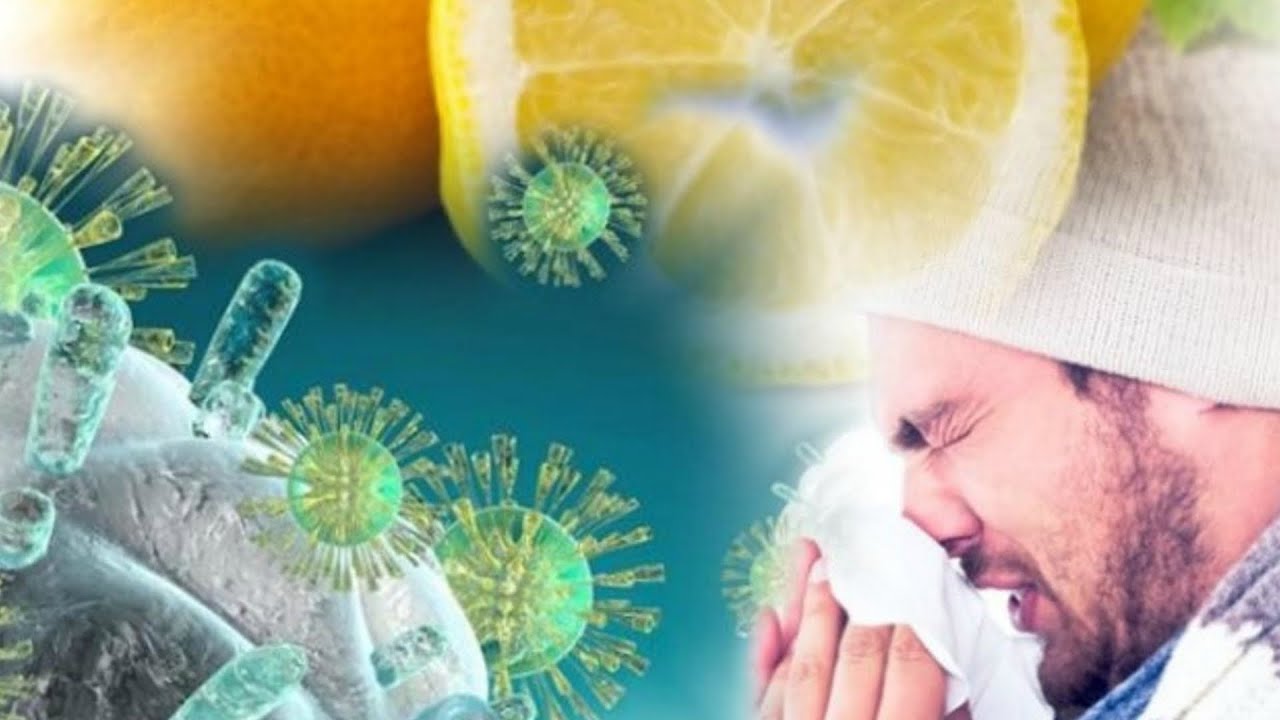 Что такое иммунитет?
Иммуните́т (лат. immunitas — освобождение) человека и животных — способность организма поддерживать свою и биологическую индивидуальность путём распознавания и удаления чужеродных веществ и клеток (в том числе болезнетворных бактерий и вирусов).
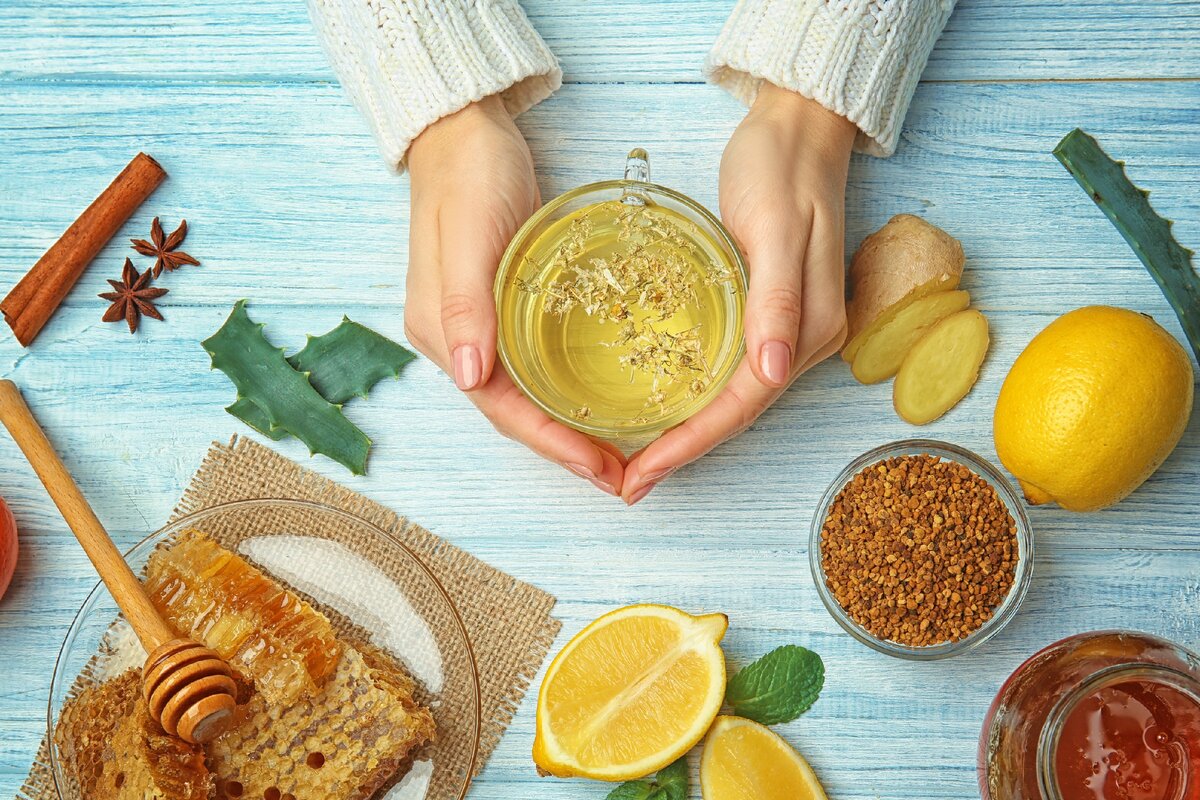 Иммунитет
Естественный
Исскуственный
Врожденный
Человек не болеет некоторыми болезнями животных
Приобретенный 
Возникает после перенесенной болезни
Активный
Возникает после введения вакцины
Пассивный
Возникает после введения лечебной сыворотки
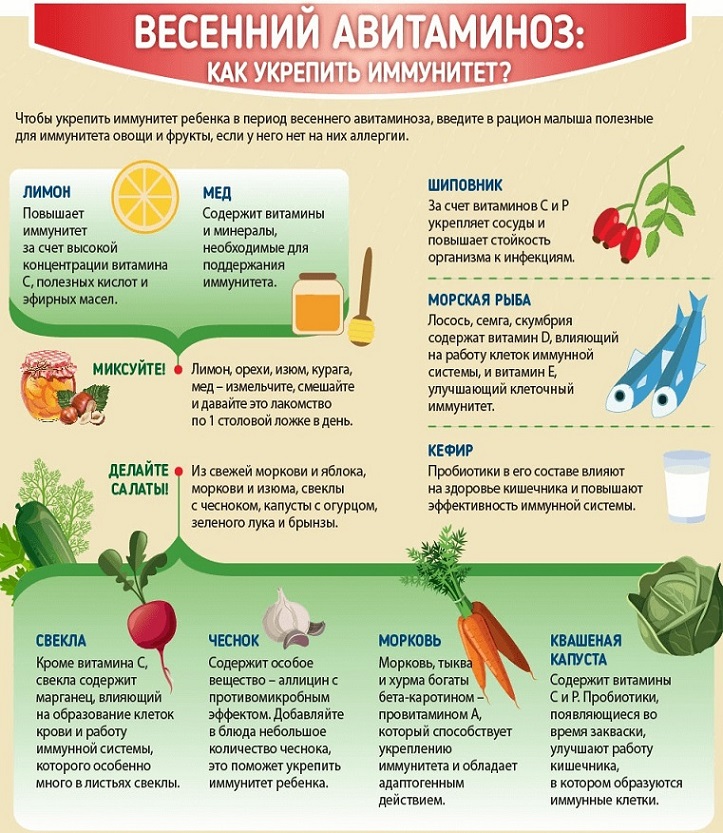 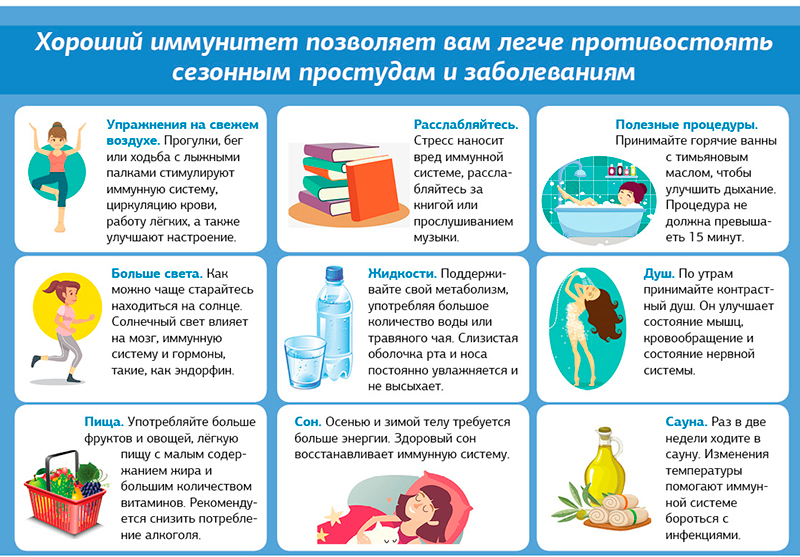 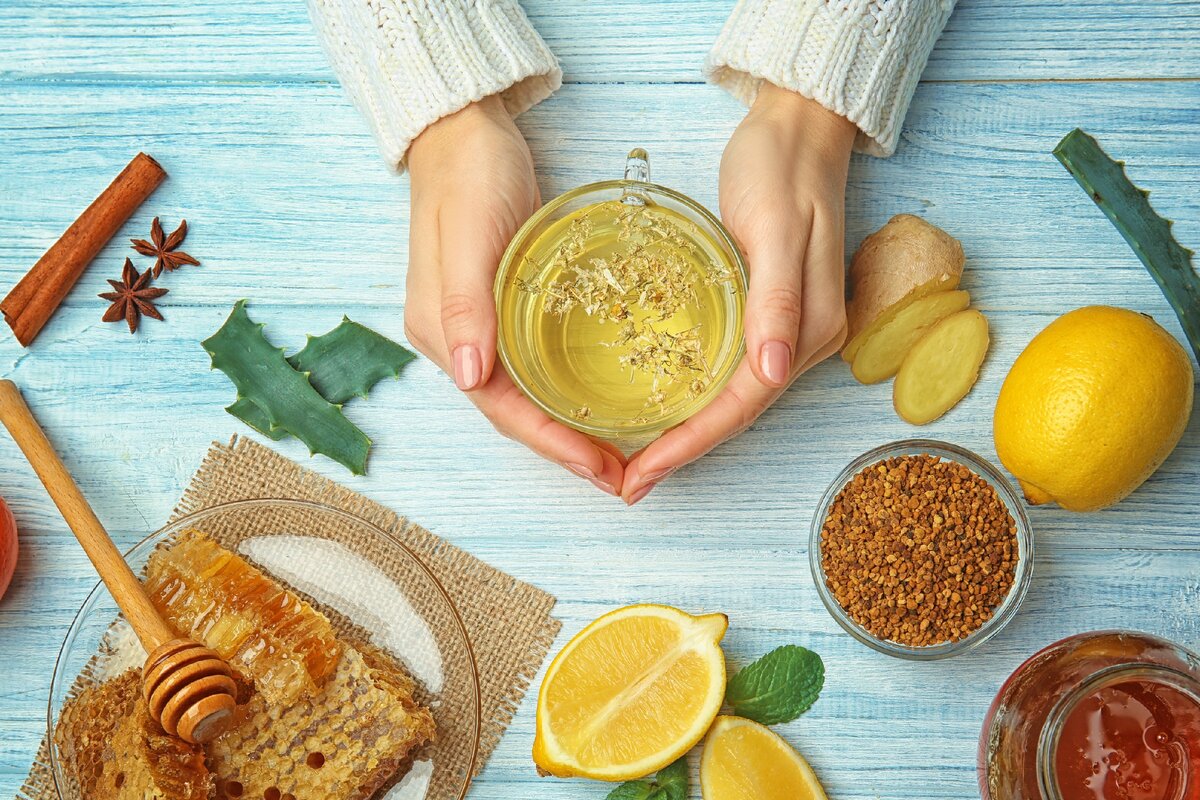 Закаливание укрепляет иммунитет!
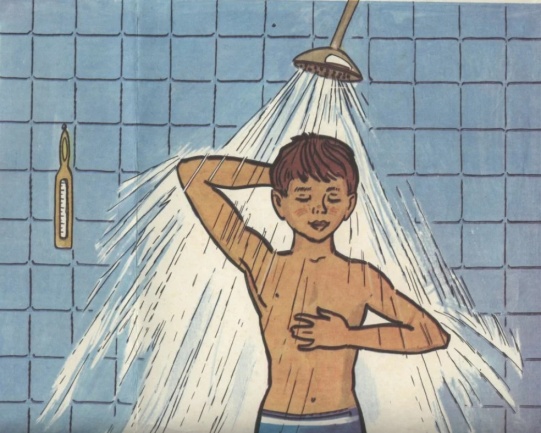 Принимать контрастный душ

Умываться холодной водой

Обтираться влажным полотенцем

Чаще гулять на улице
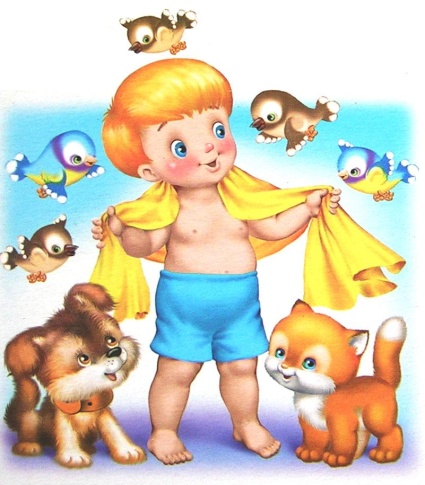 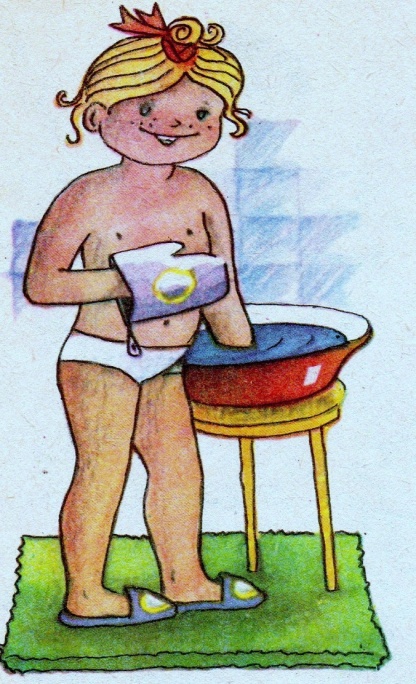 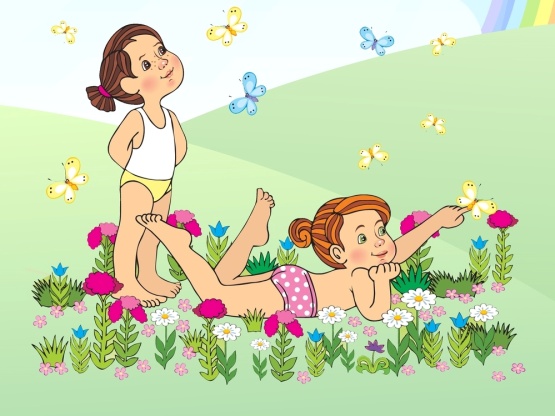 Профилактика простудных заболеваний
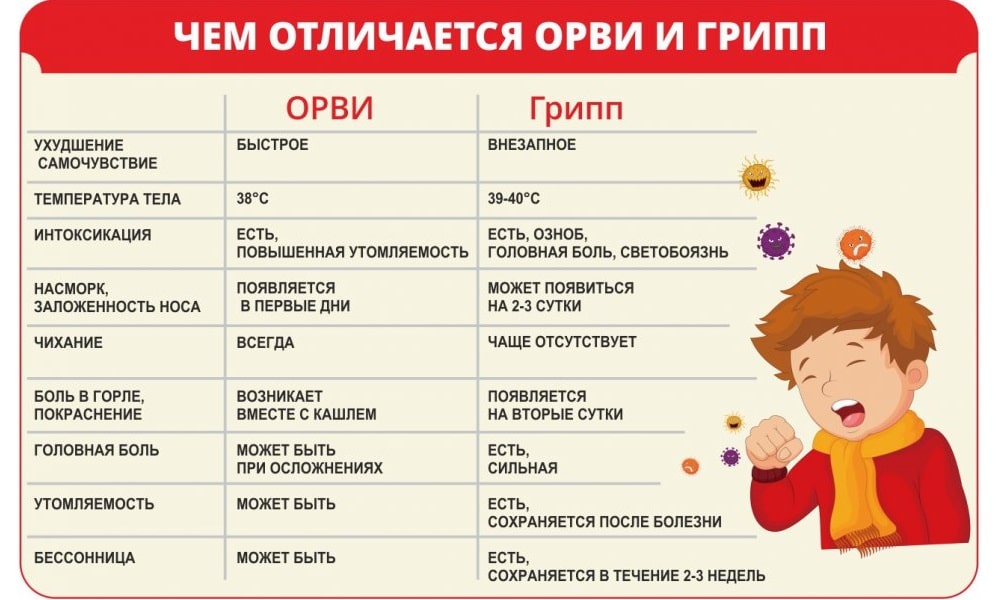 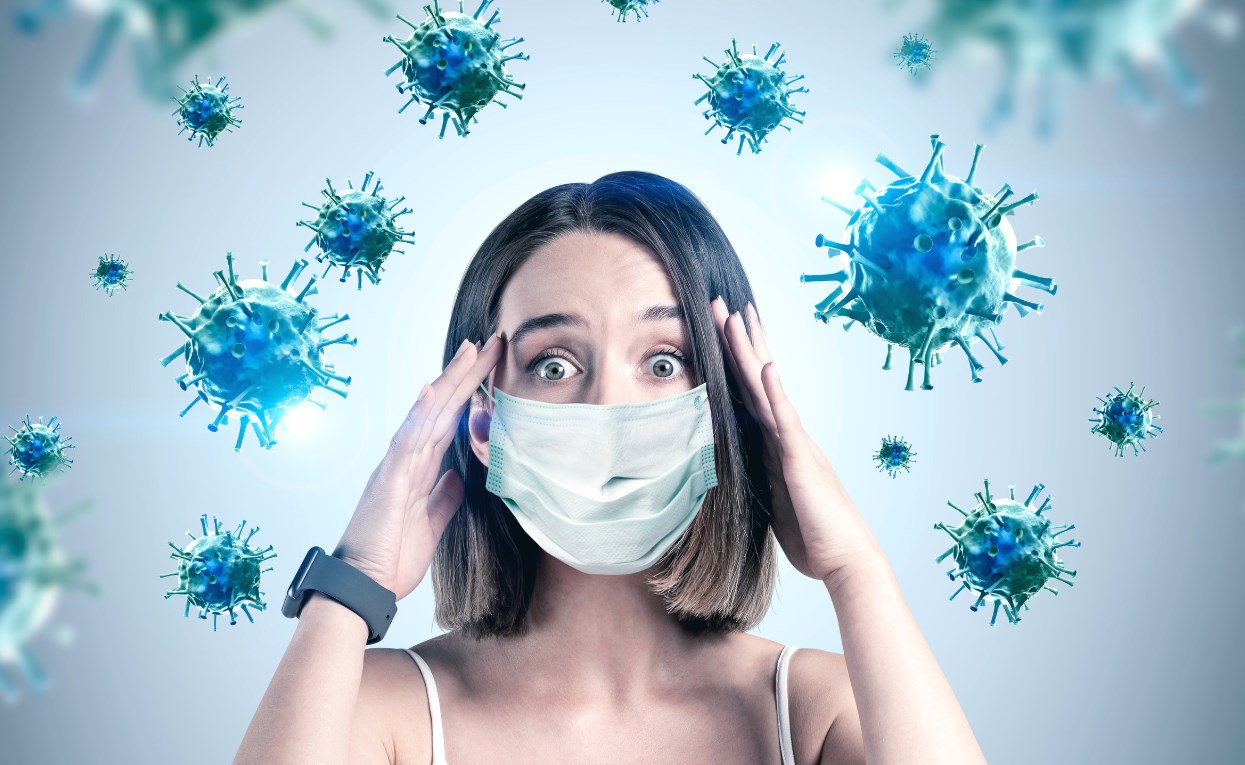 Профилактика гриппа и ОРВИ
Придерживайтесь ЗОЖ который включает в себя полноценный сон, здоровую пищу, физическую активность 
Часто и тщательно мойте руки
Избегайте контактов с чихающими и кашляющими людьми
Избегайте мест большого скопления людей 
Не трогайте глаза, нос и рот немытыми руками
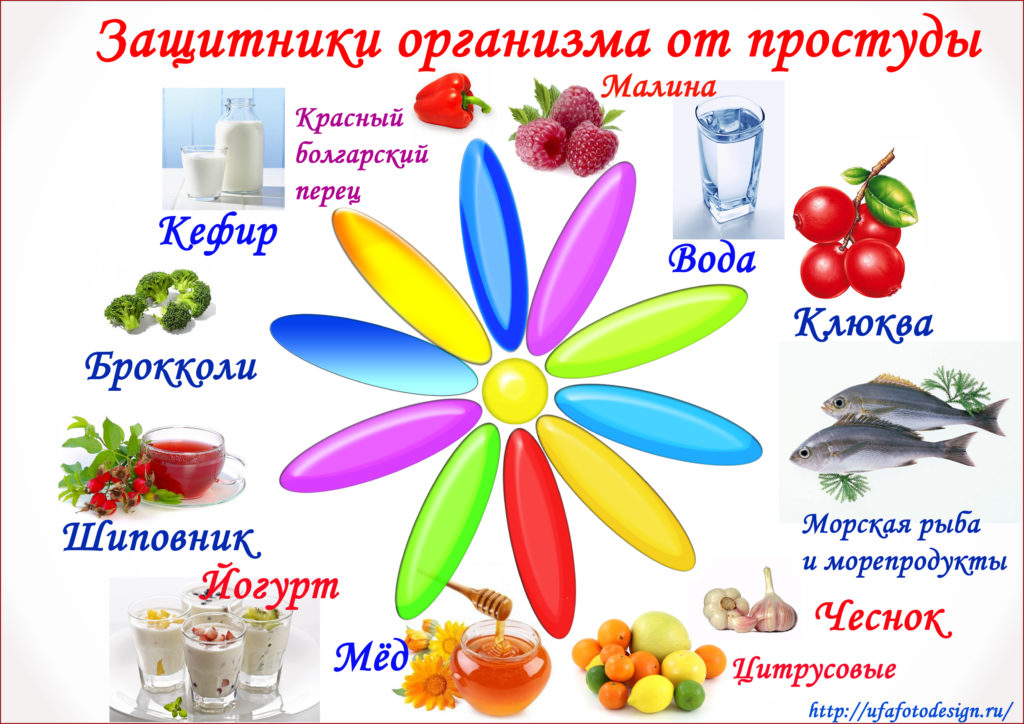 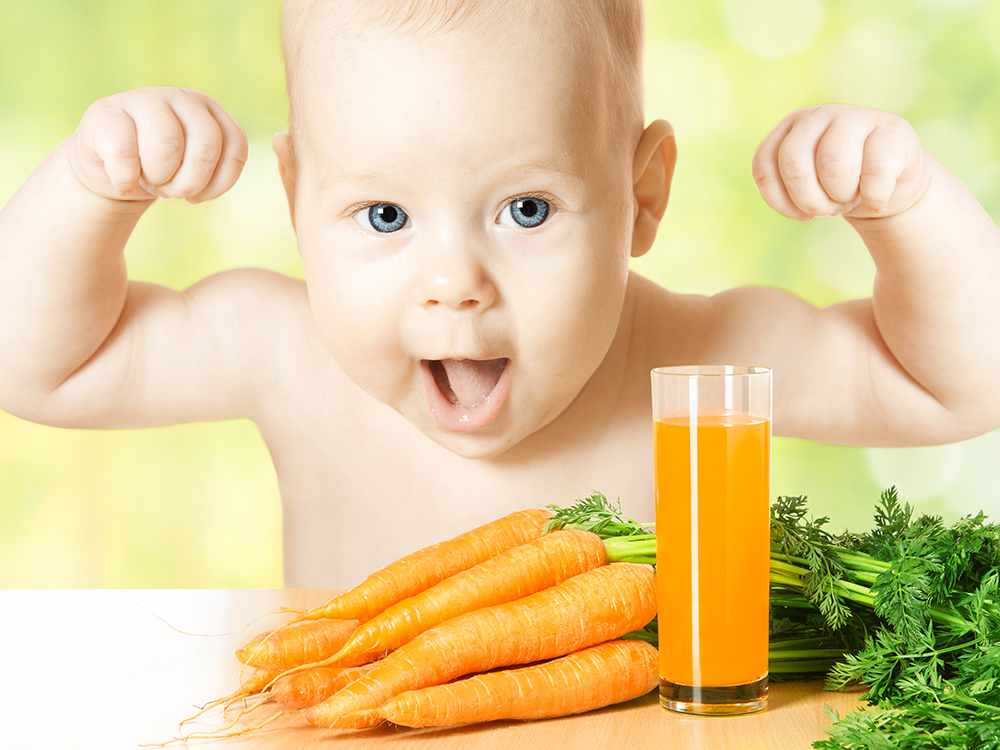 Спасибо за внимание!